GREETING AND INTRODUCTION /chain/
Autor: Mgr. Ivana Tesařová
Materiál vznikl v rámci projektu Škola pro život
č.proj. CZ.1.07/1.4.00/21.2165
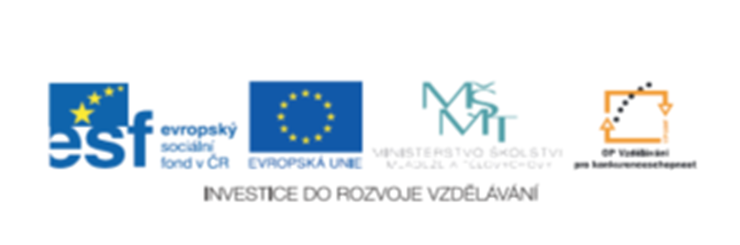 Datum: 3. 1. 2012
Hello! My name’s Filip. I’m ten. 
This is Filip. HE is ten. 
Hello! My name’s Simona.I’m nine.
This is Simona. She is nine.
Hello! …
He - She
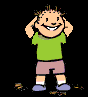 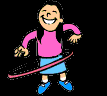 He is ten.
She is nine.
Zkrácený tvar:    He is ten. = He’s ten.
                            She is nine. = She’s nine.
Seznamujeme se s pohádkovými hrdiny
GAME: WHO AM I ?
/Fairy tails heroes/
Guess e.g. : Are you a girl /a boy /? Have you got a red dress? Are you
a princess? … /Návrhy možných otázek napsat na tabuli./
                            or FUNNY INTRODUCTION :
 Good morning. I’m Sleeping Beauty. How are you today? /Řetězec/
 Měníme barvu hlasu podle pohádkové postavy.